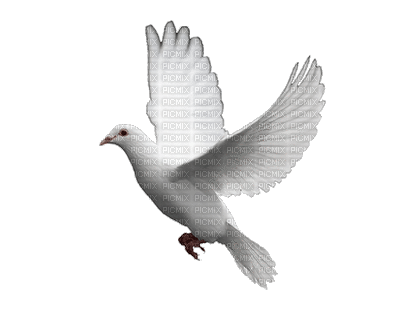 স্বা
গ
ত
ম
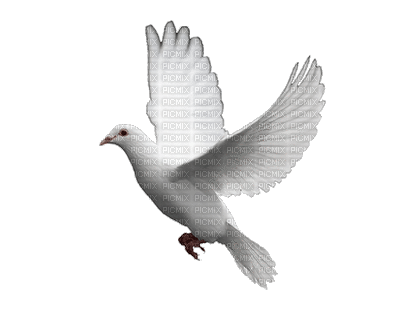 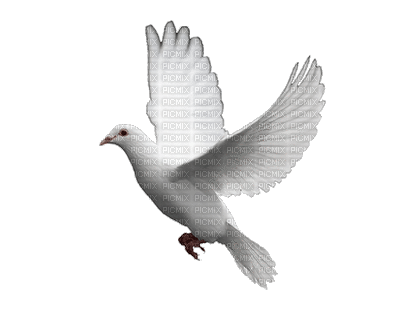 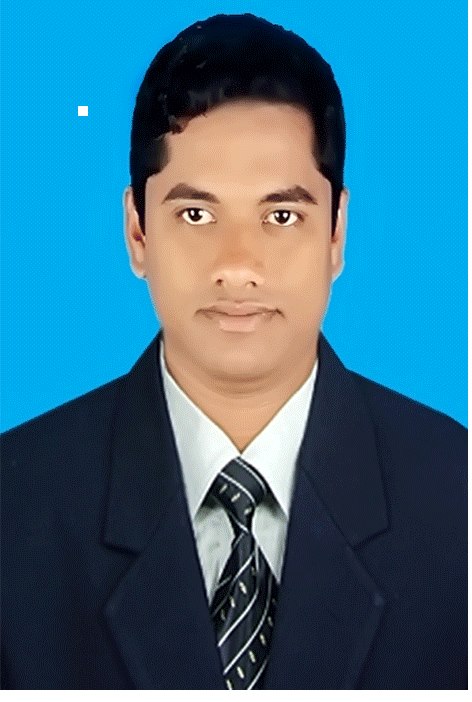 MvRx mvjvDwÏb
mnKvix wkÿK (AvBwmwU)
PvwiZvjyK `viæj û`v Avwjg gv`ivmv
‡cvt AvZjvcyi evRvi, iƒcMÄ, bvivqYMÄ|
6ô †kÖwY
Z_¨ I †hvMv‡hvM cÖhyw³
Aa¨vq 02, cvV ০৪
Qwe¸‡jv †`‡Lv
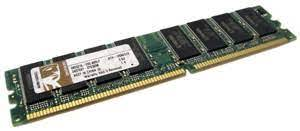 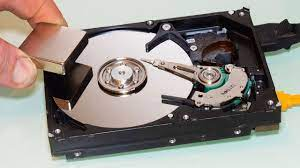 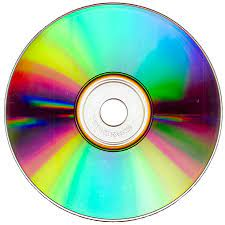 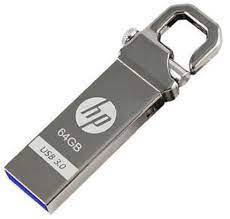 মেমোরি ও স্টোরেজ ডিভাইস
এই পাঠ শেষে শিক্ষার্থীরা...
মেমোরি কি তা বলতে পারবে।  
 র‍্যাম কি তা বলতে পারবে। 
 স্টোরেজ ডিভাইস কি তা বলতে পারবে। 
 স্টোরেজ ডিভাইস সম্পর্কে বর্ণনা দিতে পারবে।
মেমোরি কি ?
মেমোরি হচ্ছে এমন একটি হার্ডওয়্যার- যা কম্পিউটারের ভেতরে থাকে।
র‍্যাম কি ?
(RAM-Random Access Memory) হচ্ছে এক ধরণের অস্থায়ী মেমোরি - যার মধ্যে তথ্য উপাত্ত গুলো ক্রমানুসারে সাজানো থাকে, এর যেকোন জায়গা থেকে তথ্য উপাত্ত নেওয়া যায় এবং পরের তথ্য জমা হলে আগের তথ্য মুছে যায়।
স্টোরেজ ডিভাইস  কি ?
স্টোরেজ ডিভাইস হচ্ছে এমন ডিভাইস- যেখানে তথ্য উপাত্ত রাখা হয়।
স্টোরেজ ডিভাইস সম্পর্কে বর্ণনা
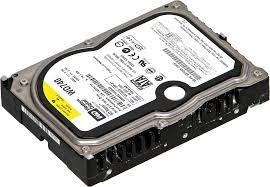 হার্ড ডিস্ক
স্টোরেজ ডিভাইস সম্পর্কে বর্ণনা
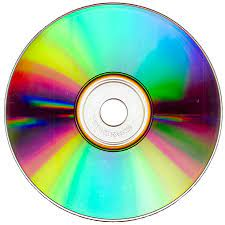 সিডি
স্টোরেজ ডিভাইস সম্পর্কে বর্ণনা
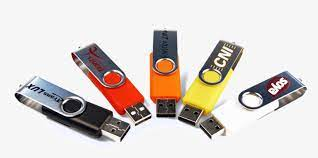 পেন ড্রাইভ
একক কাজ
একটি সিডি জোগাড় কর। তার ওপর সূর্যের আলো ফেলে সেটা দেওয়ালে প্রতিফলিত করো, কি দেখতে পাচ্ছ বলো।
মূল্যায়ন
মেমোরি কি?
স্টোরেজ ডিভাইস কাকে বলে?
র‍্যাম কি? 
হার্ডডিস্ক প্রতি মিনিটে কতবার ঘুরে? 
আমরা পেন ড্রাইভ কেন ব্যবহার করব?
বাড়ির কাজ
স্টোরেজ ডিভাইস সম্পর্কে বর্ণনা দাও
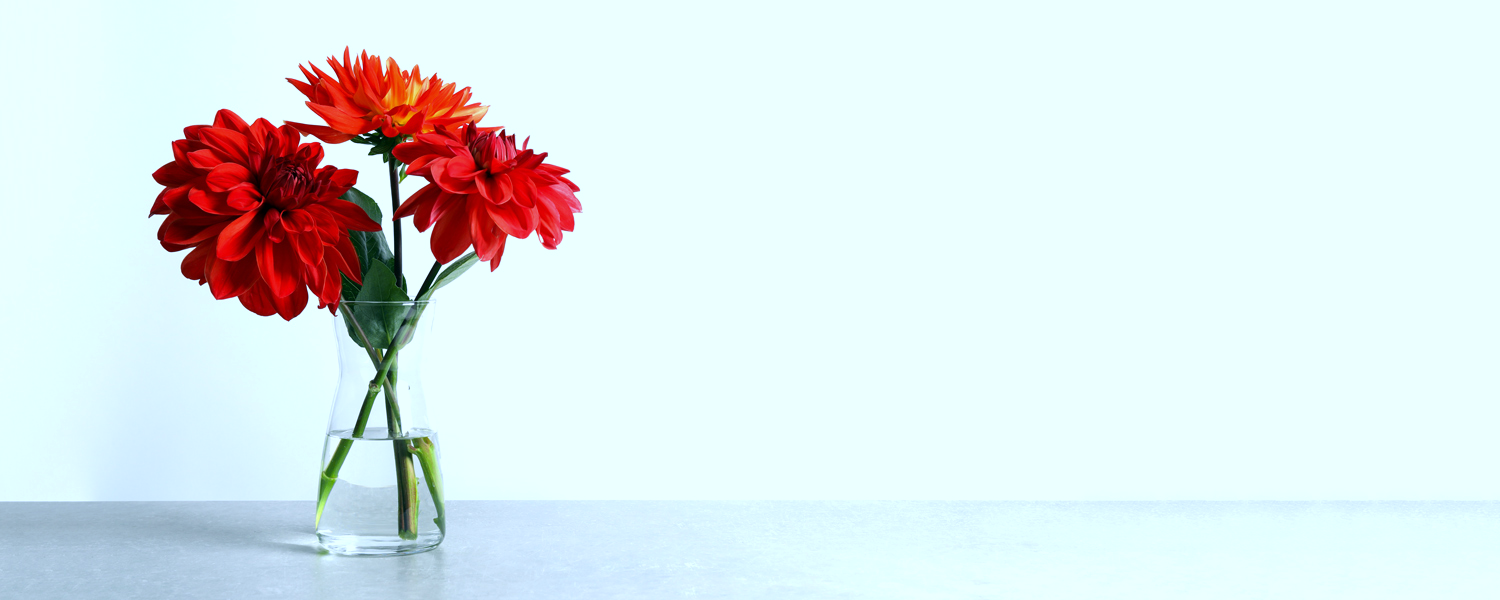 ধন্যবাদ